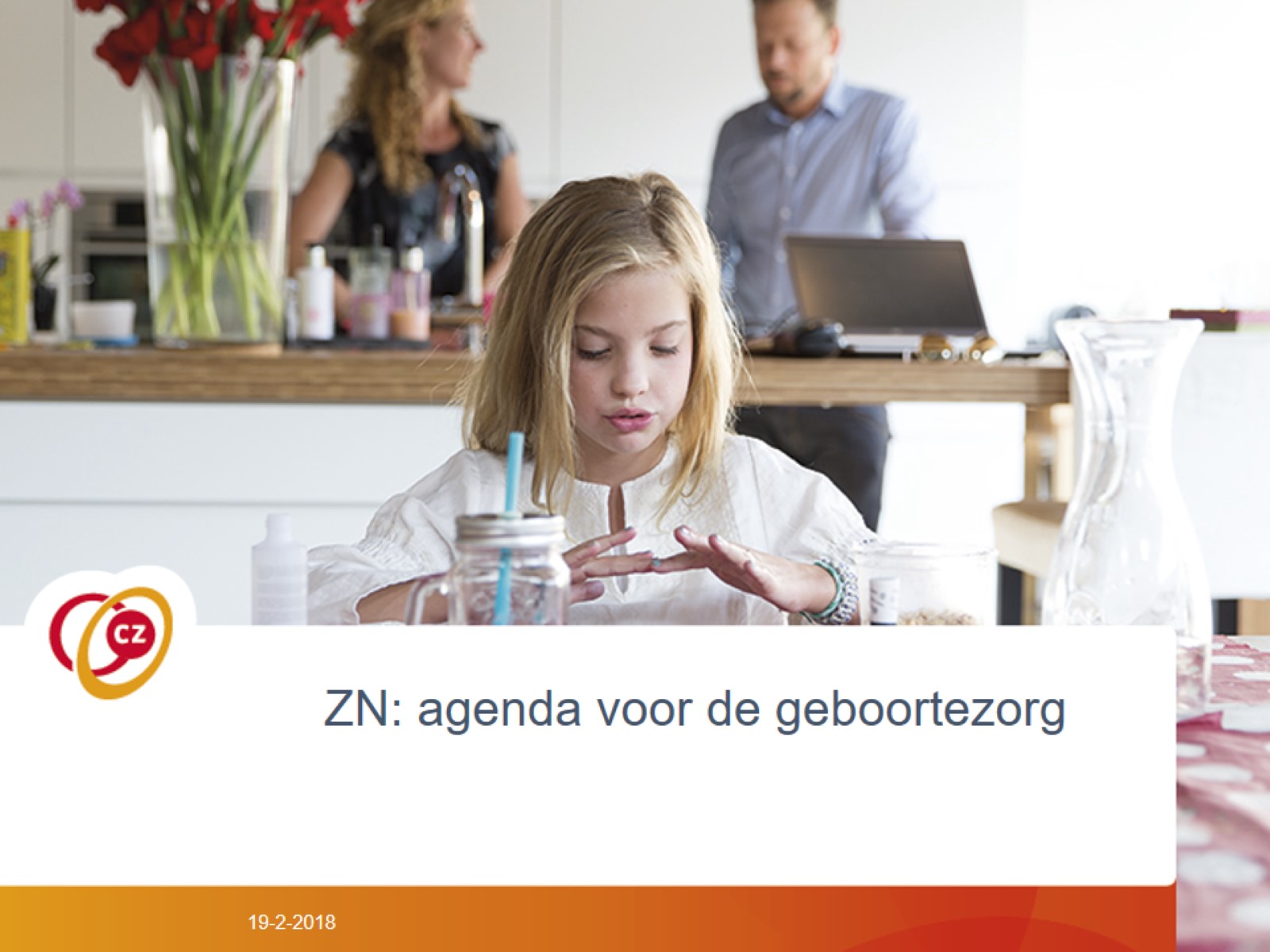 ZN: agenda voor de geboortezorg
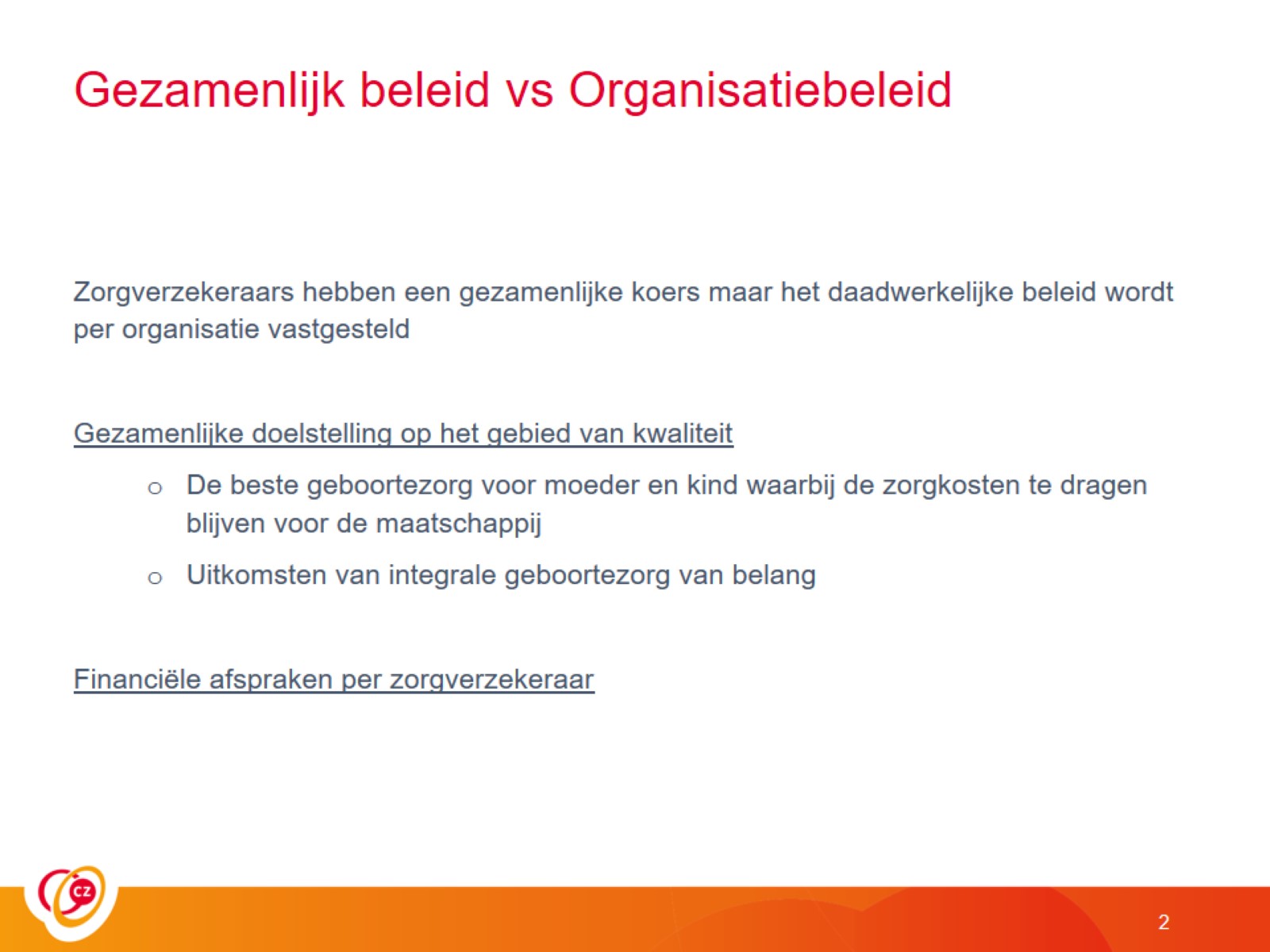 Gezamenlijk beleid vs Organisatiebeleid
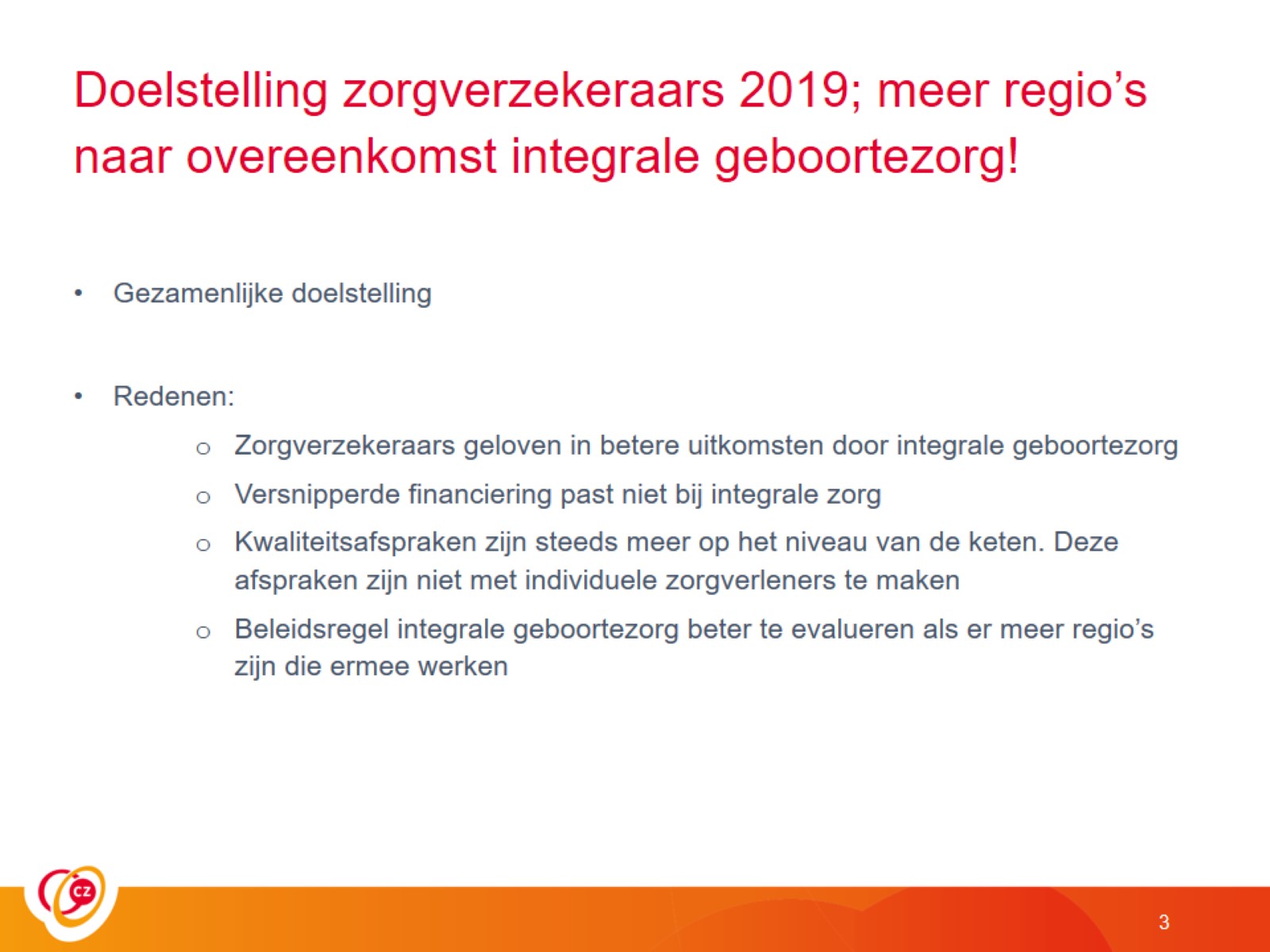 Doelstelling zorgverzekeraars 2019; meer regio’s naar overeenkomst integrale geboortezorg!
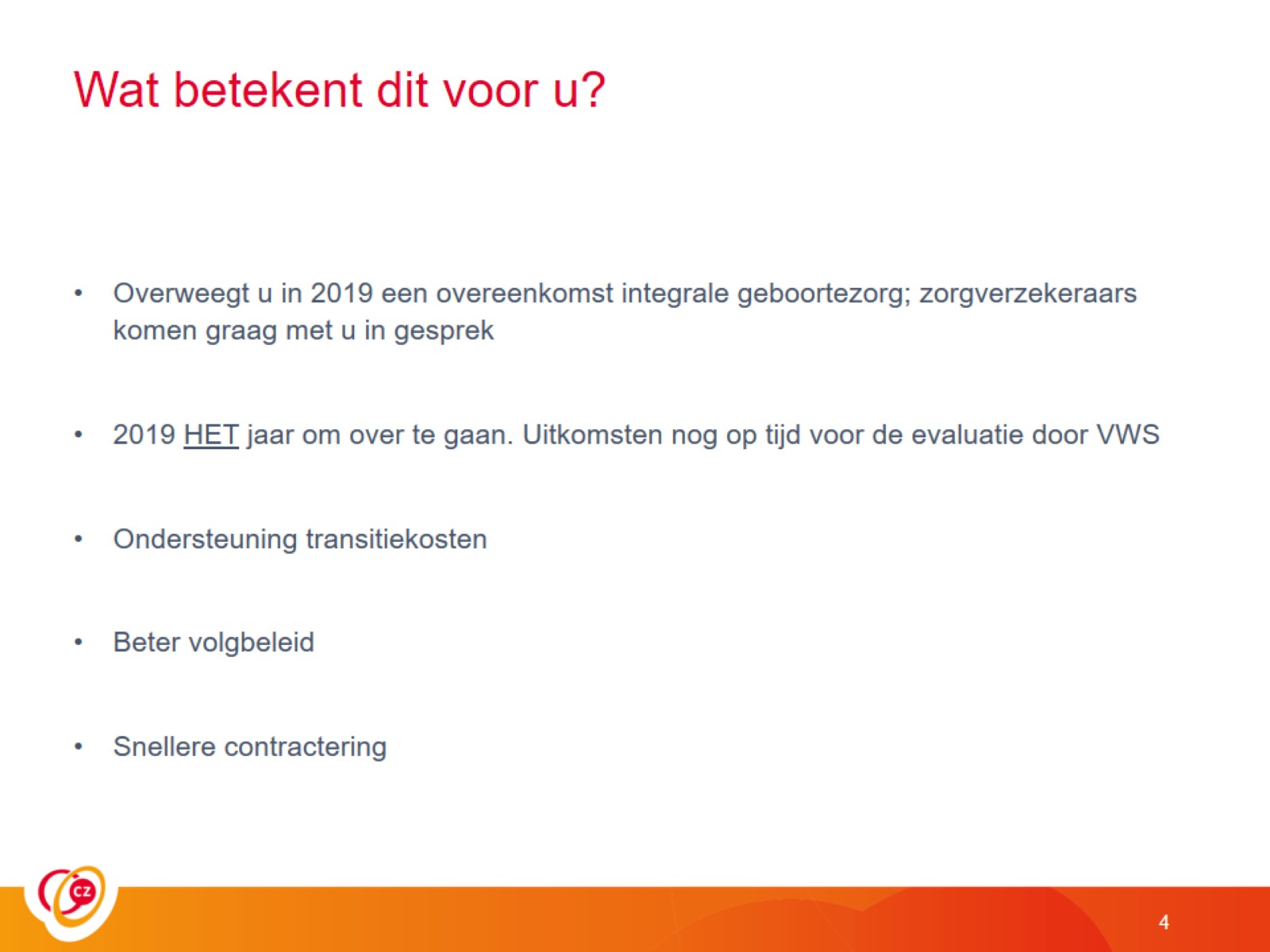 Wat betekent dit voor u?
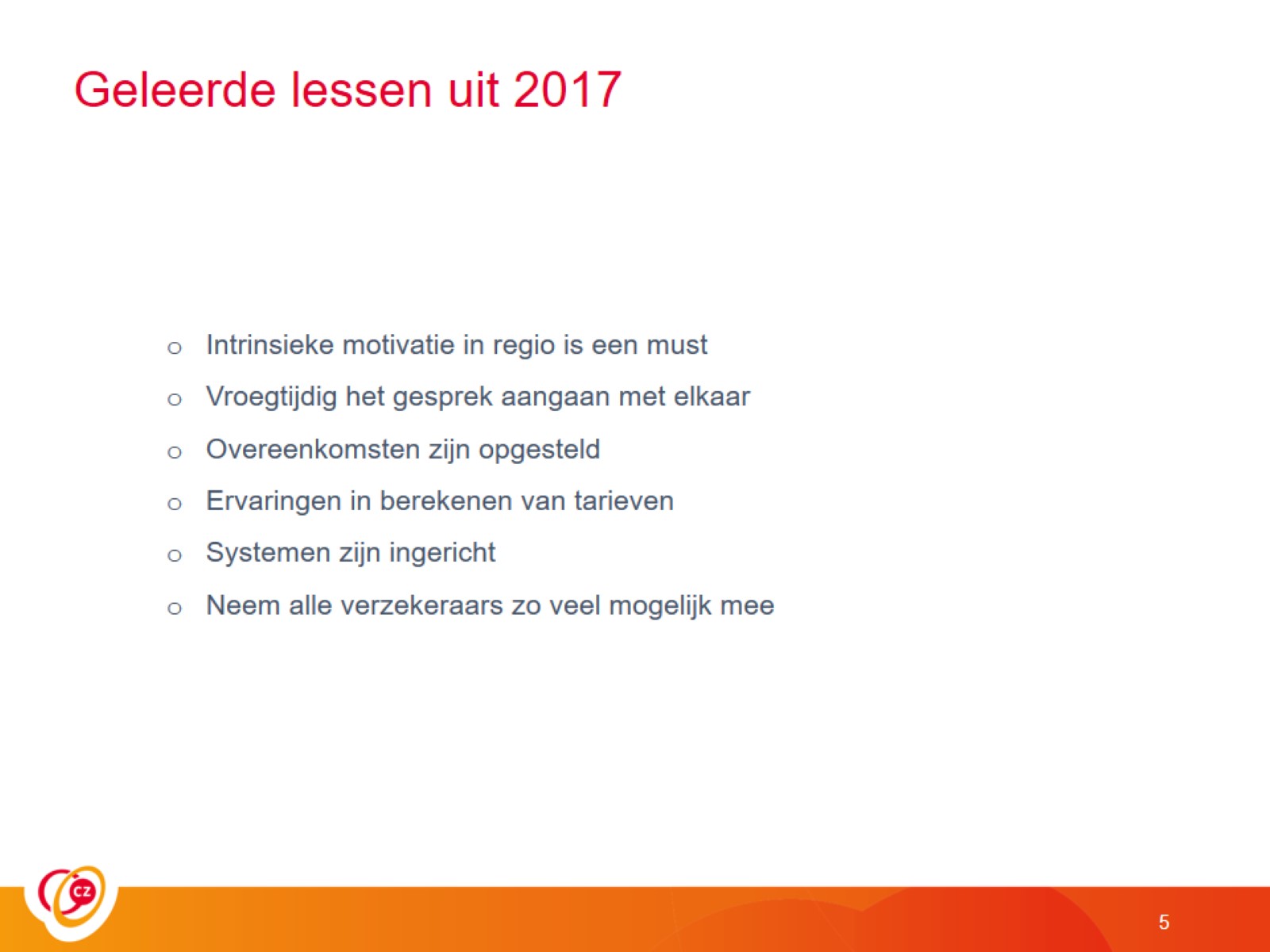 Geleerde lessen uit 2017
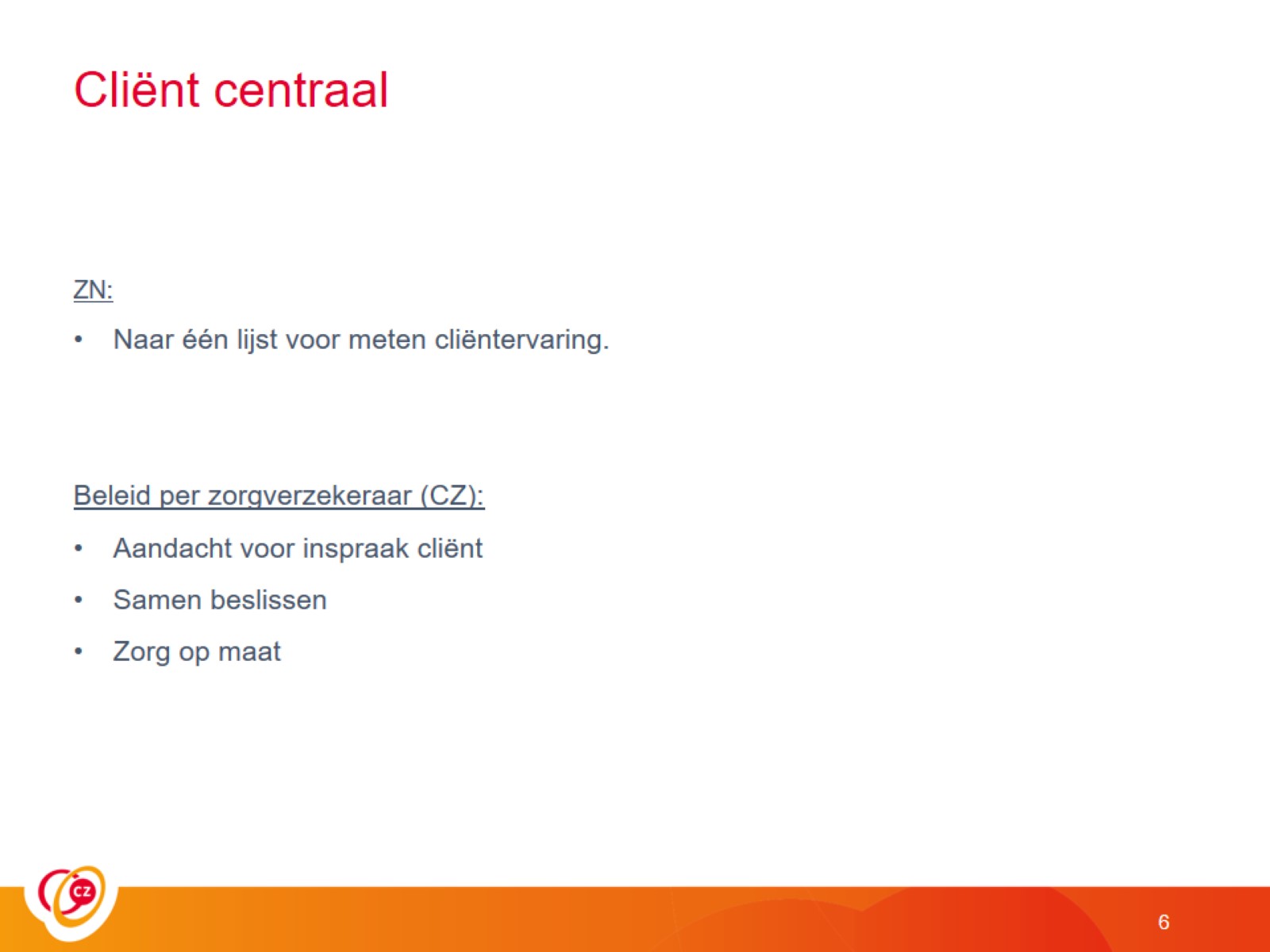 Cliënt centraal
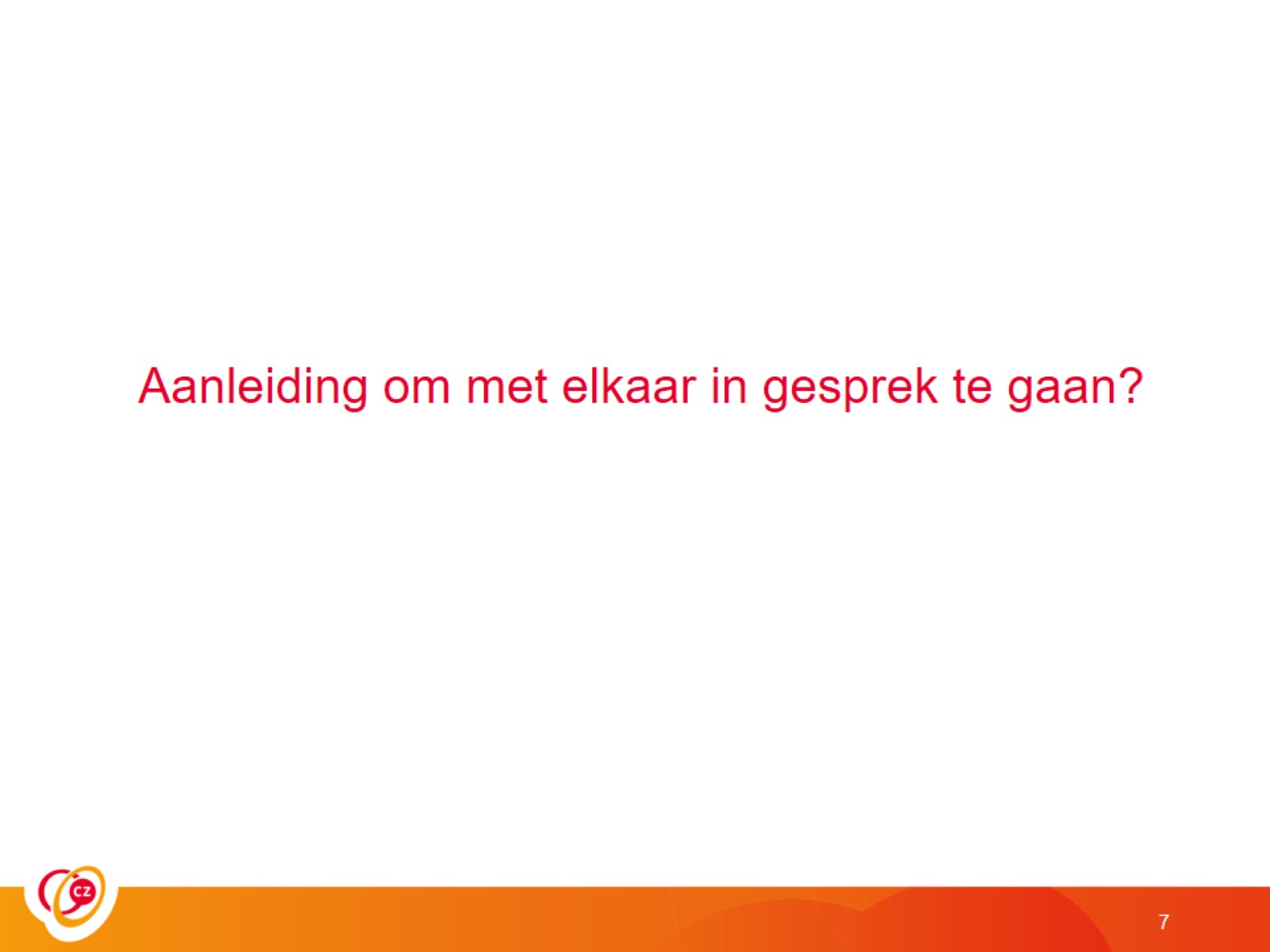 Aanleiding om met elkaar in gesprek te gaan?